E-WORKSHOP March 24-26, 2020
Authoring Working Group
Wednesday, March 25
Prepared by Amy Stowers, MS, RN, PMP, BPM2 Certified Fund.

March 25, 2020
Registered Attendees
ken.allgood@healthflow.ioPeter.Haug@imail.orgVincent.McCauley@health.telstra.comLee.Wise@LPNT.netmichael.legg@michaellegg.com.audgagne@trisotech.combruce.bray@hsc.utah.eduAnna.Orlova@tufts.eduShellum.Jane@mayo.edu Lipskiy, Nikolay (CDC/DDPHSIS/CPR/DEO) <dgz1@cdc.gov>; ken.rubin@utah.eduandrew.king@pitt.edualscott@redhat.com
© 2020 Object Management Group
2
The BPM+Health Charter
The goals of the BPM+ Health community are to: 
Establish an open ecosystem devoted to improving national and international health by maximizing the effective sharing and advancement of EBM practices and knowledge through use of industry standards and best-practices; 
Develop best practices around modeling and sharing clinical pathways, clinical guidelines, and other healthcare knowledge;
Promote the use of standards such as BPMN, DMN, and CMMN to produce deliverables to maximize their usefulness and shareability and to promote their adoption;
Improve adoption experience for organizations seeking to consume and institute the use of documented best-practices;
Foster collaboration and alignment with other standards development organizations (SDOs) and relevant work in the healthcare industry.
BPM+ Health is a community managed by the Object Management Group® (OMG®) an international, open membership, not-for-profit technology standards consortium.
© 2020 Object Management Group
3
A Little About Me…
Amy Stowers, MS, RN, PMP, certified in BPM2, is a transformational healthcare executive, who is passionate about helping motivated enterprises optimize talent, improve operational processes, and leverage innovative technologies for intelligent business optimization.  She is known for being a thought leader, and applying a unique perspective from industry to the panorama of the issues facing healthcare.  During her intensive career, Amy has led successful healthcare system implementations and evaluations that deliver significant increases in quality, clinical effectiveness, and profitability.  As a trusted, stellar, change architect, she has led high-performance teams to create and execute clinical workflows that add value and improve patient outcomes.  
     Amy has previously served as Chief Executive Officer, Chief Clinical Information Officer, Chief Information Officer, Product Development Specialist, Strategic Account Manager, Program Manager, and expert consultant.  In her consultancy roles, clients have included academic research centers, integrated healthcare enterprises, government entities, technology vendors, and healthcare associations.   
    Recently, Amy worked with the VA leadership to develop modern approaches and communication channels that maximized strategic messaging and stakeholder engagement.  In working with the new Bureau of Medicine and Surgery (BUMED) eMedicine/Virtual Health Program Office at NAVMEDWEST, Amy applied her extensive program management, healthcare, and technology expertise to support Navy Medicine.  She facilitated activities that ensured the Navy Medicine's Virtual Health Program objectives were met in relation to the MHS Triple Aim and Navy Surgeon General priorities.   
    Amy earned her Master of Science Degree in Nursing Informatics and Administration from the University of Maryland at Baltimore, and a Bachelor of Science Degree in Nursing from Washington Adventist University.  She is also certified as a Project Management Professional (PMP).  Amy has served as President of the American College of Healthcare Executive Association National Capital Chapter. She is a peer nominated member of the Women Business Leaders of the U.S. Health Care Industry Foundation, a nonprofit organization housing the premier network of female executives across the health care industry.  She resides at the Wharf, in DC., and is passionate along with her oldest daughter, Amanda Rodriguez, Esq. to prevent and serve those abused through human trafficking.
© 2020 Object Management Group
4
Agenda
© 2020 Object Management Group
5
Needs Identified in Nashville 2019
© 2020 Object Management Group
6
2020 Authoring Workgroup Kickoff Attendees and Takeaways
BPM+ Health Authoring WG Meeting (Tuesday 2/20, 11:00) Attendees included Amy Stowers (MAXIMUS), Steve Hasley (retired), Pawan Goyal (ACEP), Kenn Allgood (Health Flow), Martin Ingvar (ICHOM), Sonny Kim (Guide House), Steve White (BPM Advantage Consulting), Gabe Colburn (Quantex Systems), Anna Orlova (Tufts), Jennifer Eaton (MAXIMUS), Tracie Berardi (OMG / BPM+ Health), Linda Chan & Sharnita Riley (Pivotal Insight)
Agenda
Welcome, Rollcall, and Introductions
BPM+ Health Charter
Peer Communities
Integrated and Interoperable 
2019 Accomplishments
What’s New in 2020
Academic and Professional Community 
Strategy and Plan
Next Steps
Q&A 
Cadence of Calls/Meetings
Calendar of Events
Actions – Add 2019 Accomplishments (Hasley/Goyal)
© 2020 Object Management Group
7
2019 Accomplishments
© 2020 Object Management Group
8
BPM+ Sub-Communities:  The Value of Peer Collaboration
© 2019 Object Management Group
9
How the Work Gets DoneTransparent, Integrated, and Interoperable
Alignment begins to occur as a consensus is reached on vision, values, mission, goals, strategies, and objectives.​
Continuous Improvement
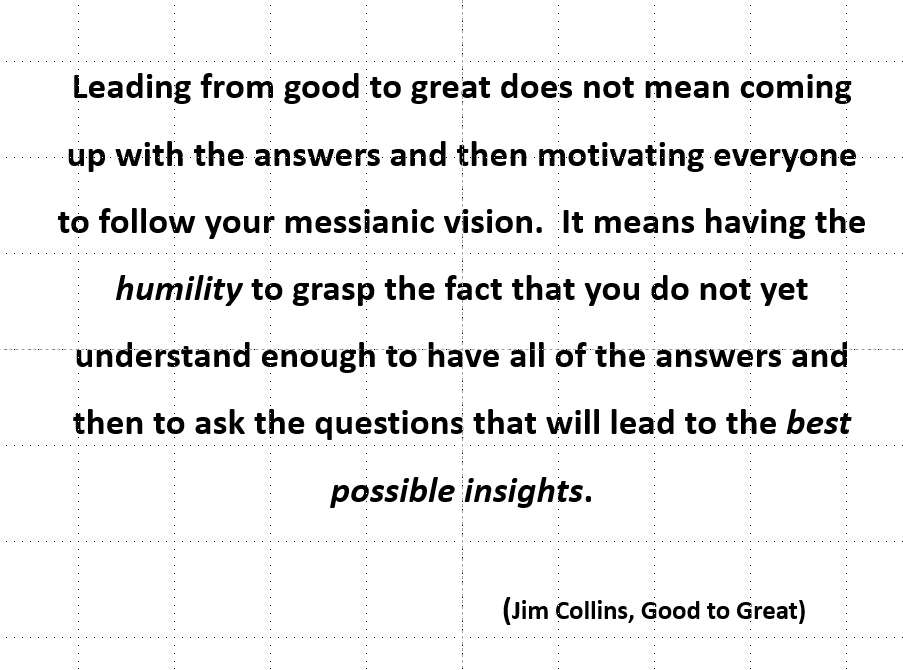 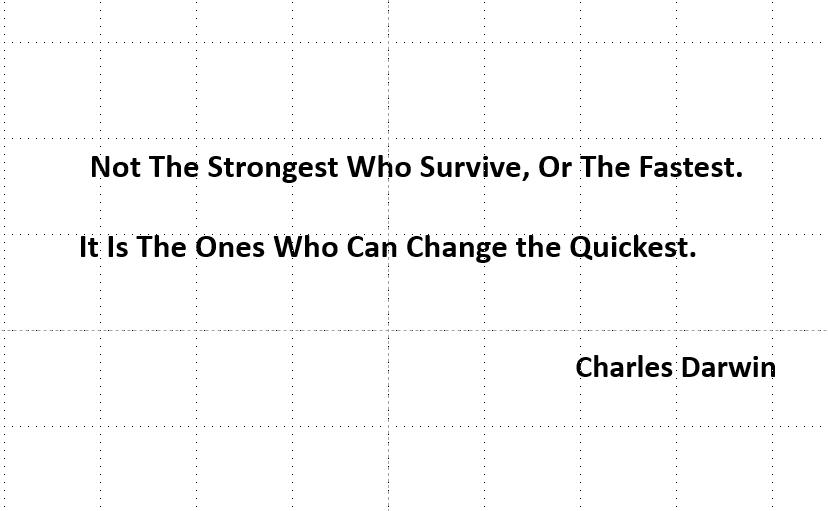 © 2020 Object Management Group
10
Strategy and Plan 2020 Definition of Success
© 2020 Object Management Group
11
2020 Definition of Success
© 2020 Object Management Group
12
2020 Definition of Success
© 2020 Object Management Group
13
Authoring Workgroup Tasks for March 25, 2020
© 2020 Object Management Group
14
Plan to Execute-Document Lessons Learned
© 2020 Object Management Group
15
Authoring Workgroup Tasks for March 25, 2020
© 2020 Object Management Group
16
Start Point for Use Case Strategic Analysis
© 2020 Object Management Group
17
OMG BPM+ Health Project High-Level Best Practices
This includes SMEs who will validate the Clinical Pathway models upon completion
This would include all relevant ontologies or glossaries
OMG BPM+ Health Methodology for Clinical Pathway Modeling
This would include all relevant ontologies or glossaries
This includes SMEs who will validate the Clinical Pathway models upon completion
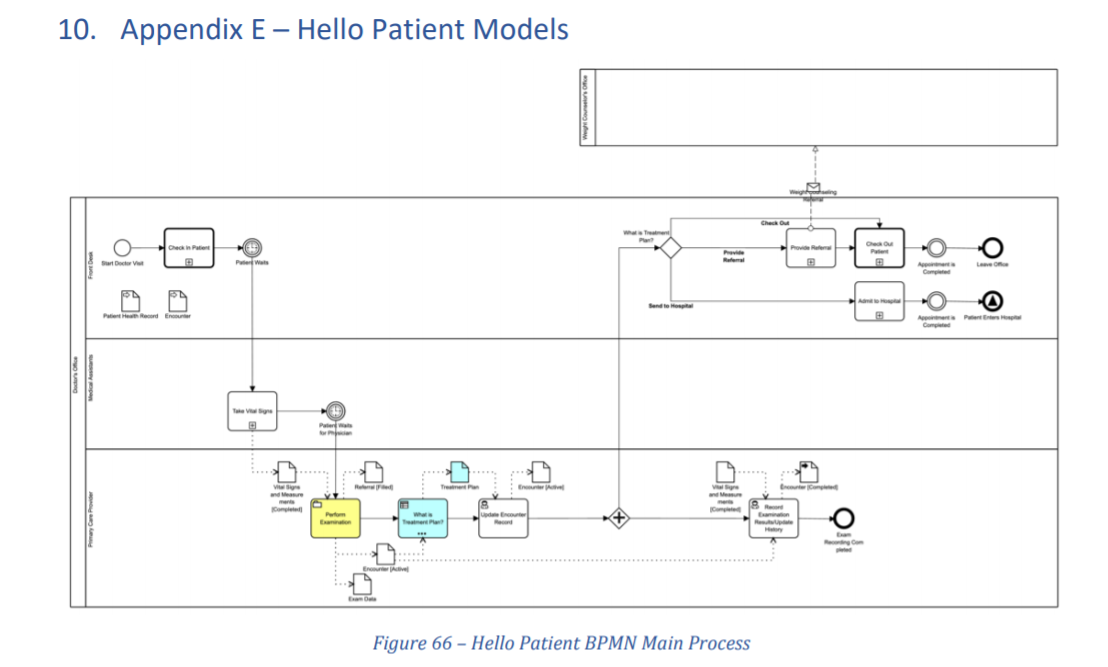 © 2020 Object Management Group
20
Thoughts on What’s Required Next
Q&A
Workgroup-Roll Your Sleeves Up Work Session
My ask engagement, communication, lots of ideas!
Develop and Implement an Authoring WKG Dashboard-KPIs
Call to Action
Upcoming Conferences
June BPM+HEALTH JUMPSTART AND WORKSHOP.
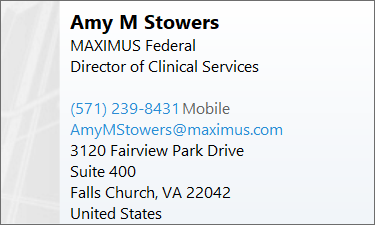 © 2020 Object Management Group
21